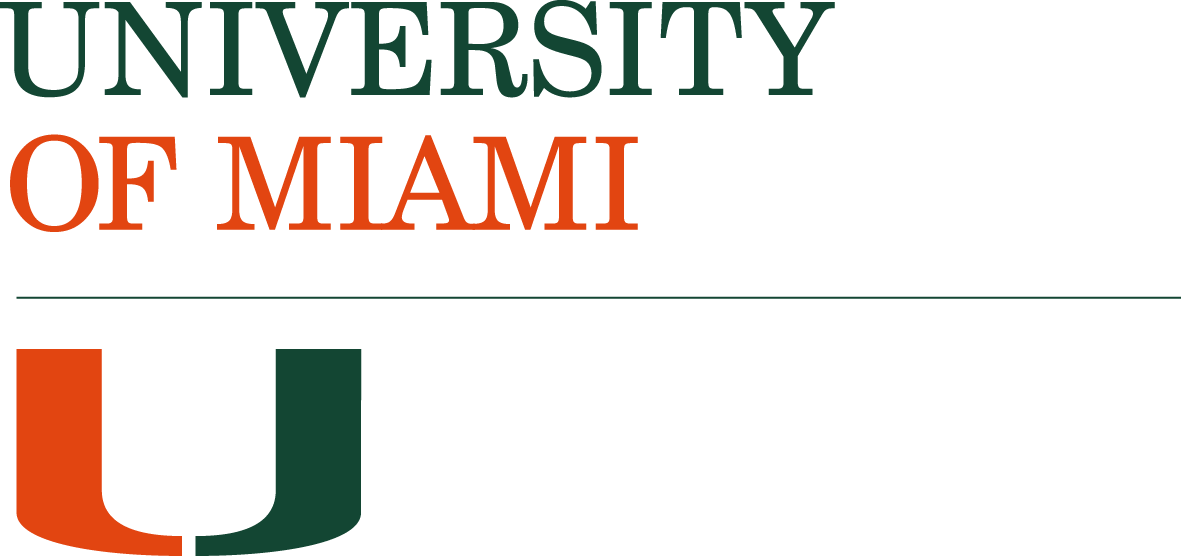 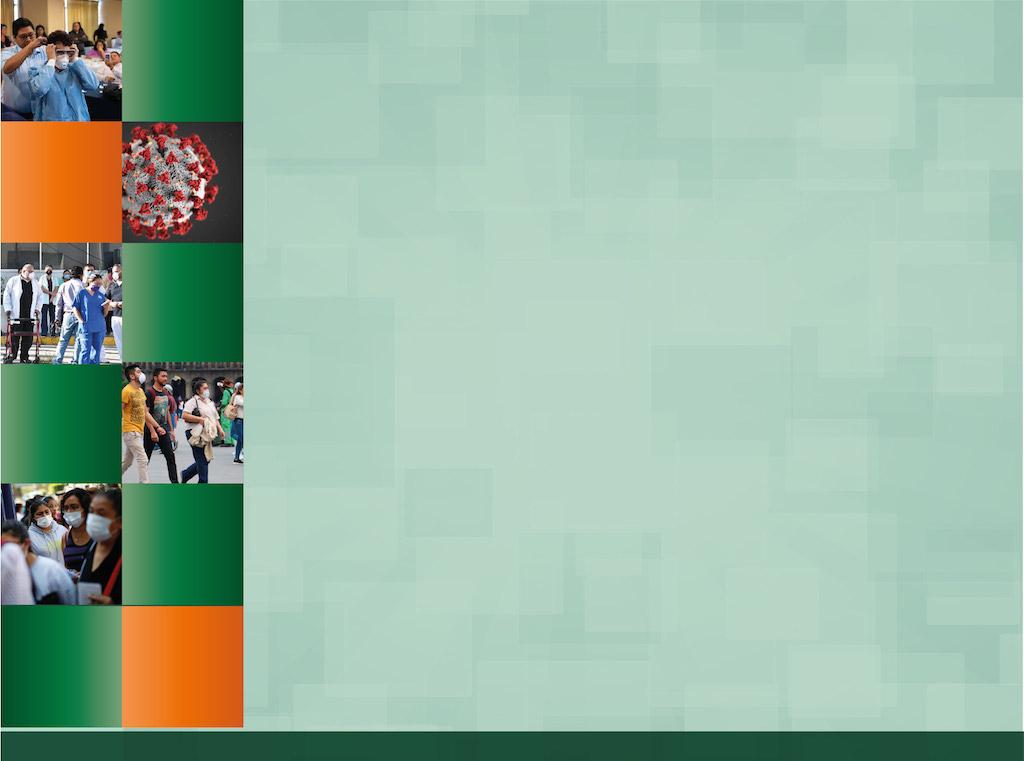 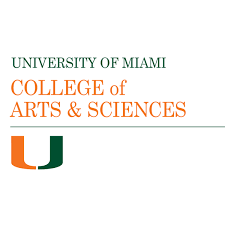 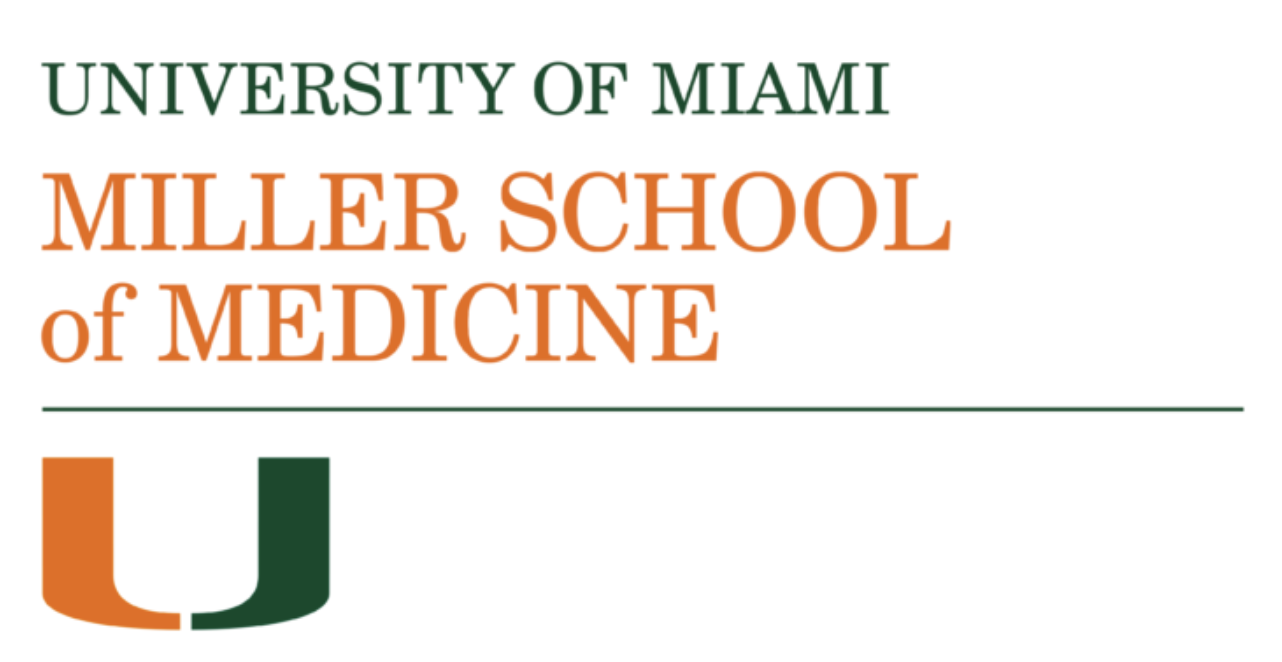 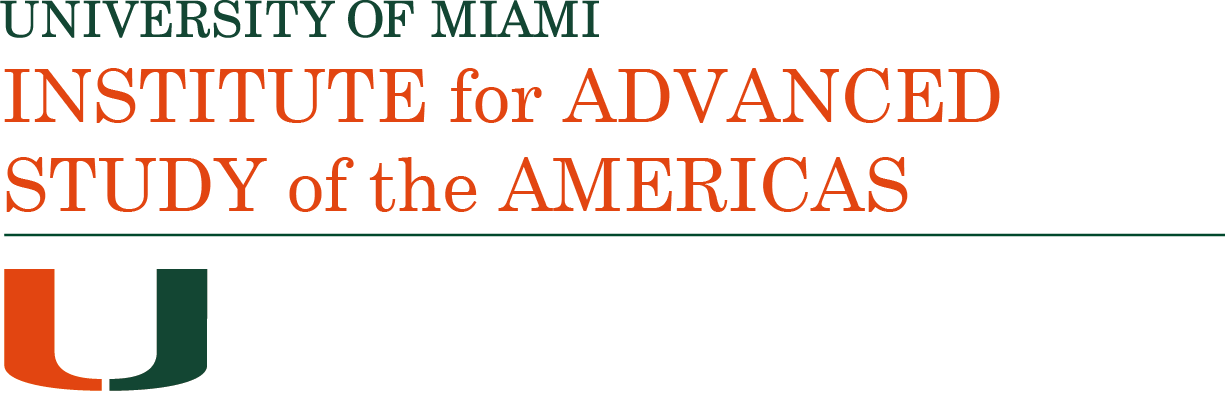 Observatório da
Contenção do COVID-19 nas Américas: Capítulo Brasil
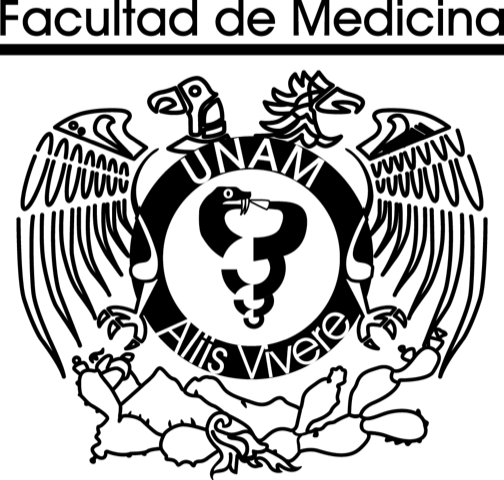 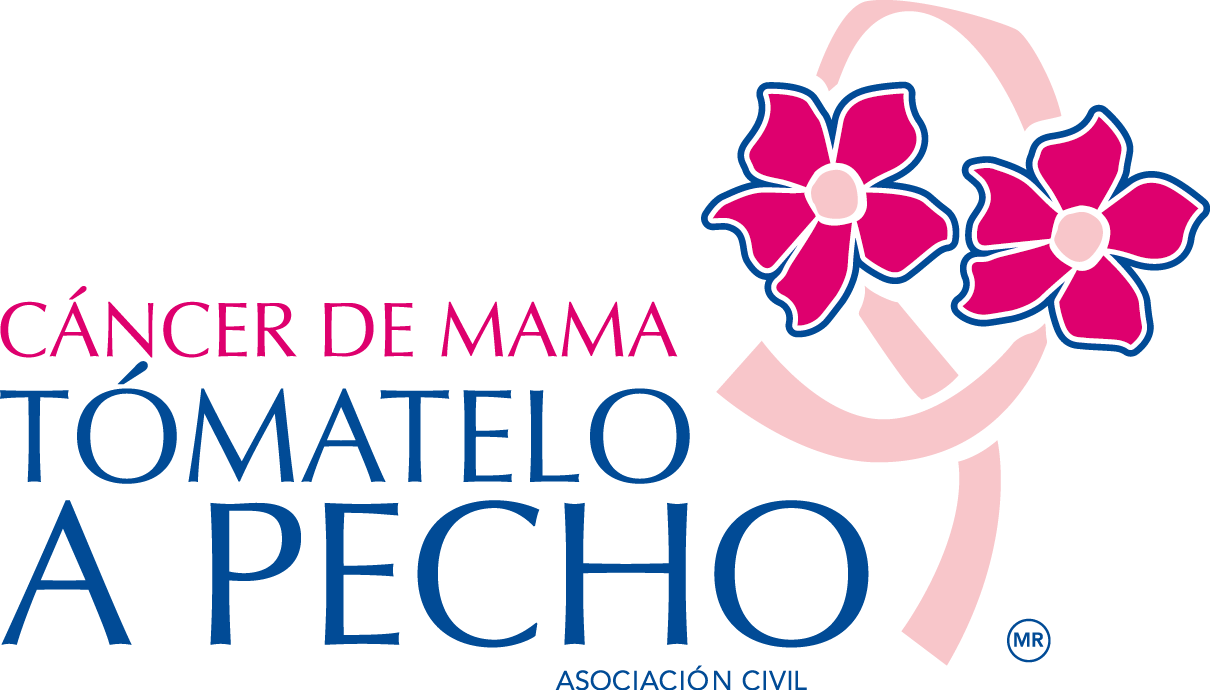 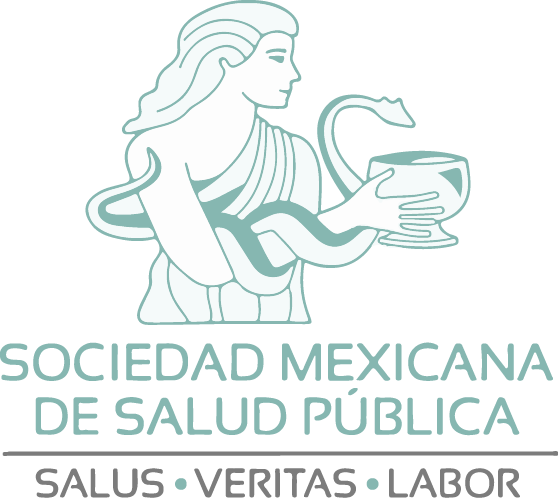 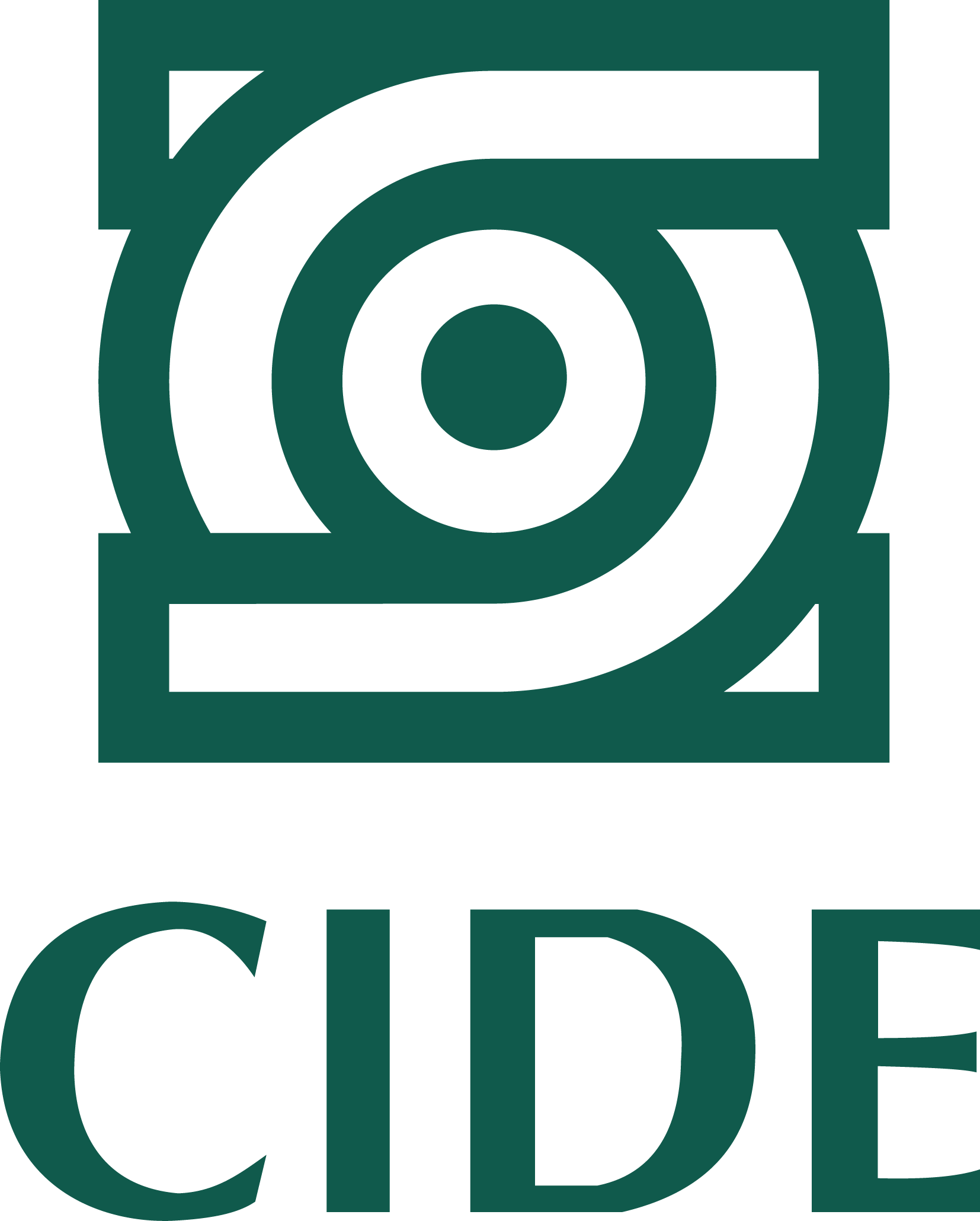 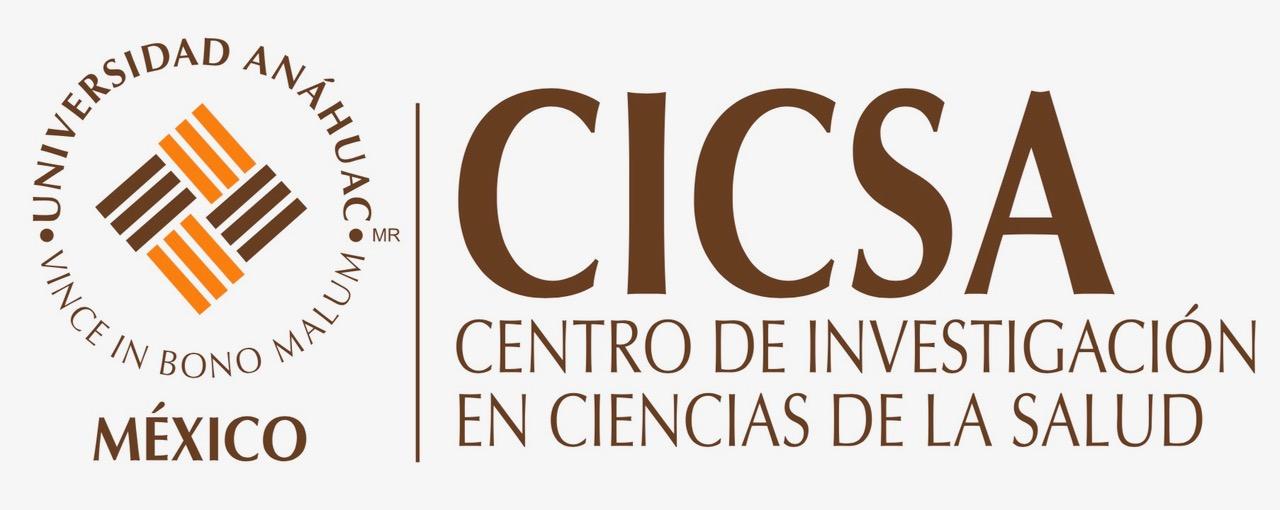 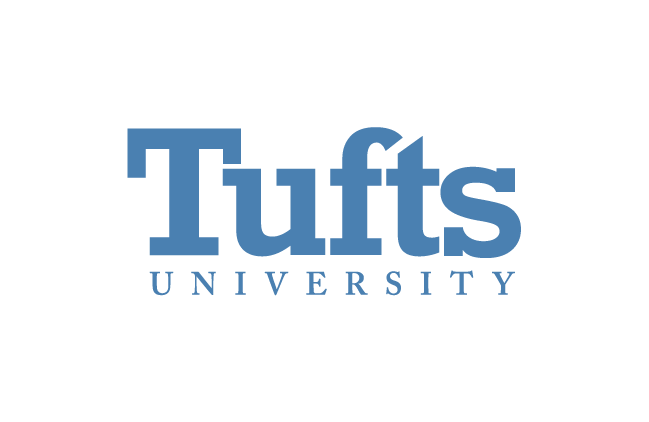 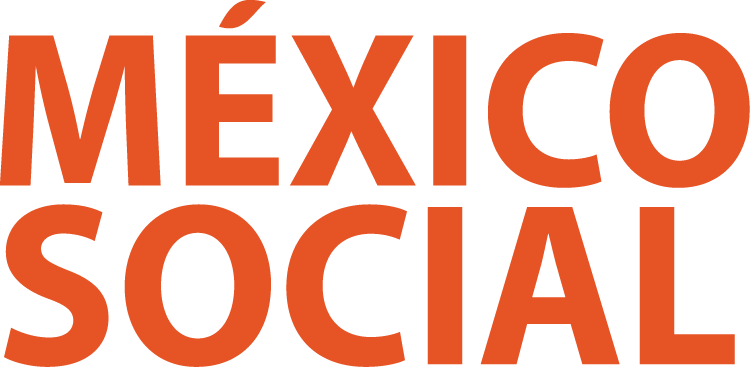 2 de junho de 2020
Um Centro da Pandemia Global e  das Américas
Mais de 1.000 mortes por dia, e cada vez cresce mais esse número

Bolsonaro se opõe às principais respostas

A falta de respostas nacionais sobrecarrega os governos estaduais e locais.
Os Estados Devem Agir Agora
Os estados agiram tardiamente e parcialmente


O Brasil é, portanto, penúltimo na região


Os estados devem fortalecer políticas para evitar desastre
Os estados agiram tardiamente e parcialmente
Rondônia
Pará
Alagoas
Bahia
Nacional
Espírito Santo
Mato Grosso
 do Sul
Tocantins
Acre
Política Pública por Estado
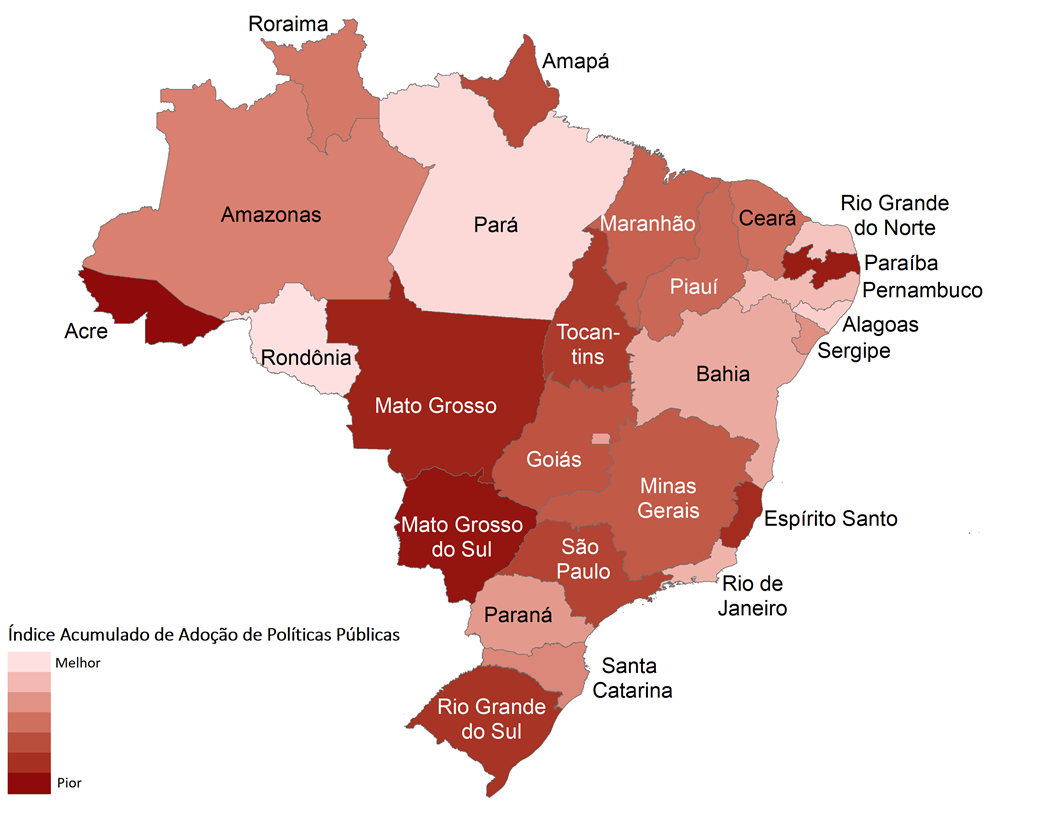 Os Melhores e Piores Estados
Alagoas, Pará, Pernambuco, Rio de Janeiro, Rio Grande do Norte, e Rondônia são os melhores. 

Esses estados implementaram mais medidas e as mantiveram

Os estados com o desempenho mais baixo são Acre, Mato Grosso, Mato Grosso do Sul, e Paraíba.

Esses estados não implementaram medidas rigorosas
Esta é uma Pandemia Partidária
Os estados melhores não são os mais ricos e os piores não são os mais pobres

A política explica muito disso: 

Os governadores que se opõem a Bolsonaro agiram com mais força para conter a doença
Índice de Mobilidade, por Estado
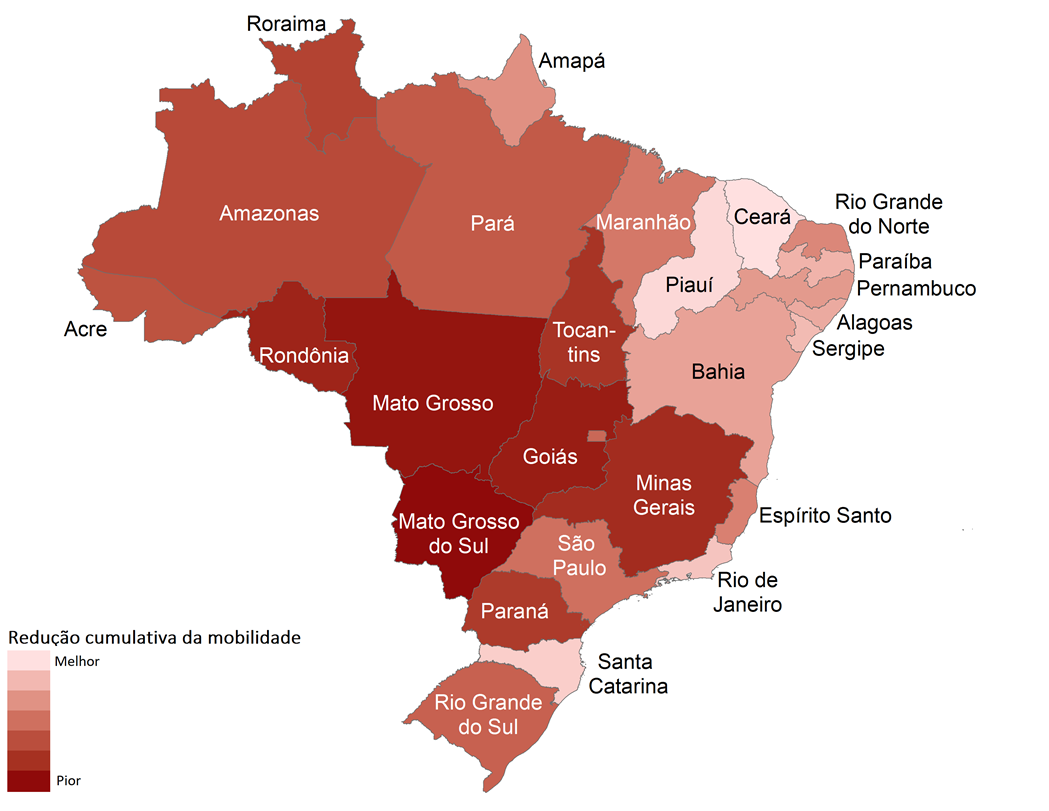 l
A Mobilidade é Alta e Varia Muito
Movimento habitual 
antes da pandemia
Mato Grosso do Sul
Mato Grosso
Goiás
Paraná
Nacional
Pernambuco
Piauí
Amapá
Ceará
l
A Relação Entre Política e Mobilidade
Os melhores estados: Alagoas e Rio de Janeiro, seguidos por Bahia, Ceará, Pernambuco, Piauí, Rio Grande do Norte, Santa Catarina, e Sergipe.


Os piores estados: Mato Grosso, Mato Grosso do Sul, e Tocantins
A Política Pública e Necessária
Bolsonaro não vai ajudar

Estados e cidades lideram a resposta política

Mas eles chegaram tardiamente e parcialmente

Eles precisam melhorar as políticas públicas e limitar a mobilidade para evitar catástrofes